3rd Grade
Social Studies Subject for Elementary
Geography
Contents of this template
Here’s what you’ll find in this Slidesgo template: 
A slide structure based on an educational presentation, which you can easily adapt to your needs. For more info on how to edit the template, please visit Slidesgo School or read our FAQs.
An assortment of graphic resources that are suitable for use in the presentation can be found in the alternative resources slide.
A thanks slide, which you must keep so that proper credits for our design are given.
A resources slide, where you’ll find links to all the elements used in the template.
Instructions for use.
Final slides with:
The fonts and colors used in the template.
A selection of illustrations. You can also customize and animate them as you wish with the online editor. Visit Storyset to find more. 
More infographic resources, whose size and color can be edited. 
Sets of customizable icons of the following themes: general, business, avatar, creative process, education, help & support, medical, nature, performing arts, SEO & marketing, and teamwork.
You can delete this slide when you’re done editing the presentation.
Table of contents
Introduction
Concepts
02
01
Describe the topic of the section here
Describe the topic of the section here
Exercises
Conclusions
04
03
Describe the topic of the section here
Describe the topic of the section here
“This is a quote. Words full of wisdom that someone important said and can make the reader get inspired.”
— Someone Famous
01
Introduction
You can enter a subtitle here if you need it
Let's talk about geography
Do you know what helps you make your point clear? Lists like this one:
They’re simple
You can organize your ideas clearly
You’ll never forget to buy milk!
And the most important thing: the audience won’t miss the point of your presentation
Define these concepts
Village
Town
Mercury is the closest planet to the Sun and the smallest one in the Solar System
Venus has a beautiful name and is the second planet from the Sun
A picture is worth a thousand words
Geography in everyday life
Mercury
Venus
Mars
Mercury is the closest planet to the Sun
Venus is the second planet from the Sun
Despite being red, Mars is a cold place
Jupiter
Saturn
Neptune
It’s the biggest planet in the Solar System
Saturn is the ringed planet and a gas giant
It’s the farthest planet from the Sun
WHOA!!
This can be the part of the presentation where you introduce yourself
Common map types
Political
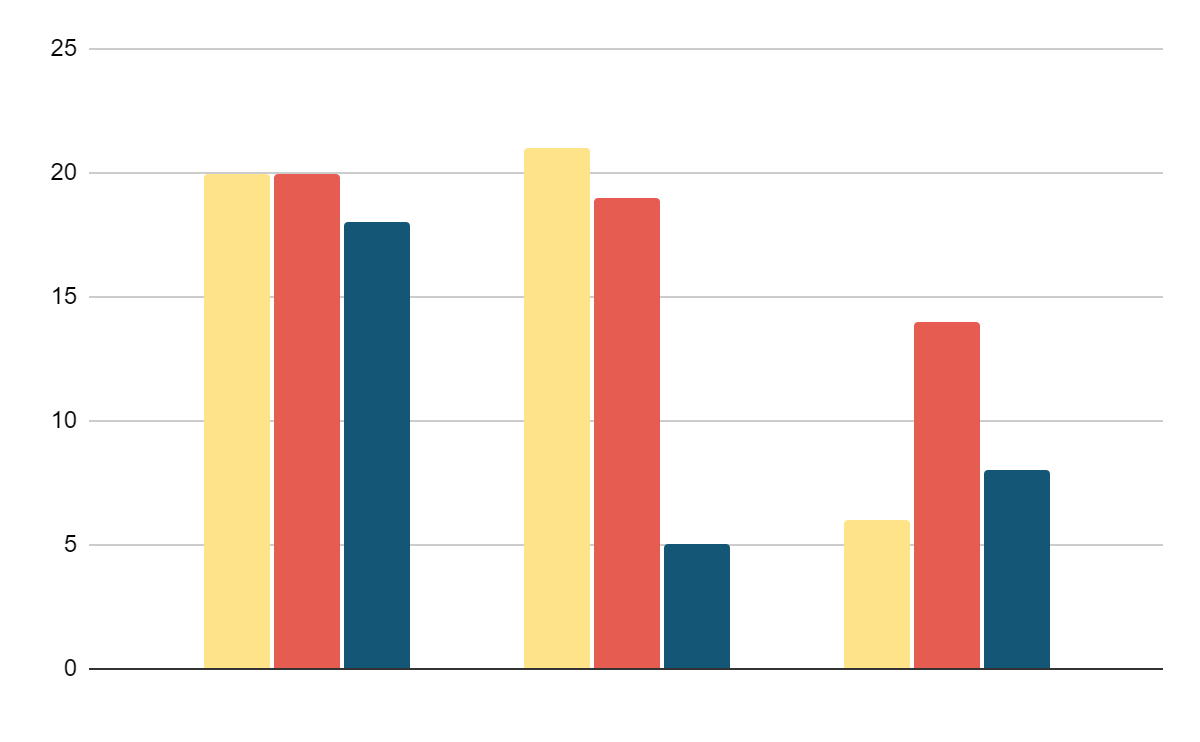 Mercury is the closest planet to the Sun
Geographical
Despite being red,Mars is a cold place
Geological
Saturn is composed of hydrogen and helium
2020
2021
2022
Follow the link in the graph to modify its data and then paste the new one here. For more info, click here
Awesome words
Because key words are great for catching your audience’s attention
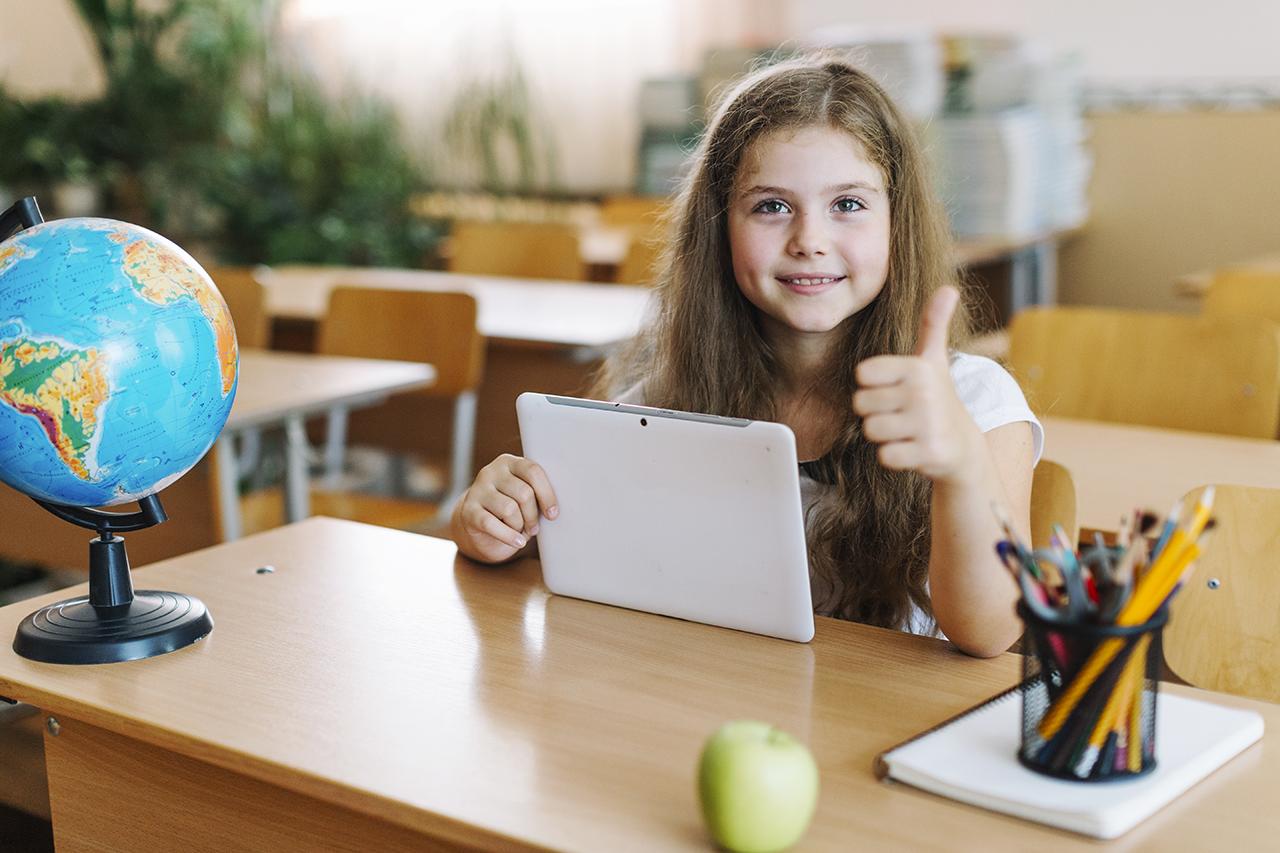 A picture always reinforces the concept
Use an image instead of a long text
02
Concepts
You can enter a subtitle here if you need it
Map formation process
Saturn is made out of different gases
Mercury is the closest planet to the Sun
01
02
03
04
Neptune is very far away from the Sun
Despite being red, Mars is a cold place
Describe these concepts
Mountain
Valley
River
Despite being red, Mars is a very
cold place
Jupiter is a gas giant and the biggest planet of them all
Saturn is the only planet with rings in the Solar System
Point out cities of the world
Madrid
1
Mercury is the closest planet to the Sun
1
New York
2
2
Despite being red, Mars is cold
Santiago
3
3
Saturn is the only planet with rings
How can you move around the world?
Mercury
Venus
Mars
Saturn
Despite being red, Mars is a cold place
Saturn is the ringed planet and a gas giant
Mercury is the closest planet to the Sun
It has a beautiful name, but it’s terribly hot
Some data from Australia
Venus
2
1
1
It has a beautiful name, but it’s terribly hot
Jupiter
2
It’s the biggest planet in the Solar System
Mars
3
3
Despite being red, Mars is a very cold place
Demographics distribution
30%
15%
40%
Africa
Europe
Asia
Mercury is the smallest planet of them all
Despite being red, Mars is very cold
Earth is the planet we all live on
03
Exercises
You can enter a subtitle here if you need it
Exercise 1: Recognizing monuments
Put every monument in its place
Exercise 1: Recognizing monuments
Put every monument in its place
Exercise 2: Arrange the map!
Drag the different parts of the map to their correct place
Exercise 2: Arrange the map!
Drag the different parts of the map to their correct place
Exercise 3: Write the name of these cities
Name here
Mercury is the smallest planet
Name here
Saturn is a gas giant with rings
Name here
Despite being red, Mars is a cold place
Exercise 3: Write the name of these cities
New Delhi
Mercury is the smallest planet
Calcutta
Saturn is the only planet with rings
Madurai
Despite being red, Mars is a cold place
Exercise 4: What continent is it?
Join with an arrow
Europe
America
Africa
Mercury is the smallest planet
Saturn is the only planet with rings
Despite being red, Mars is a cold place
Exercise 4: What continent is it?
Join with an arrow
Europe
America
Africa
Mercury is the smallest planet
Saturn is the only planet with rings
Despite being red, Mars is a cold place
04
Conclusions
You can enter a subtitle here if you need it
Some data to highlight
What are the conclusions?
Mercury
Saturn
Mercury is the closest planet to the Sun
It is composed of hydrogen and helium
Jupiter
Mars
It’s the biggest object in the Solar System
Despite being red, Mars is a very cold place
10,000,000
Big numbers catch your audience’s attention
Our team
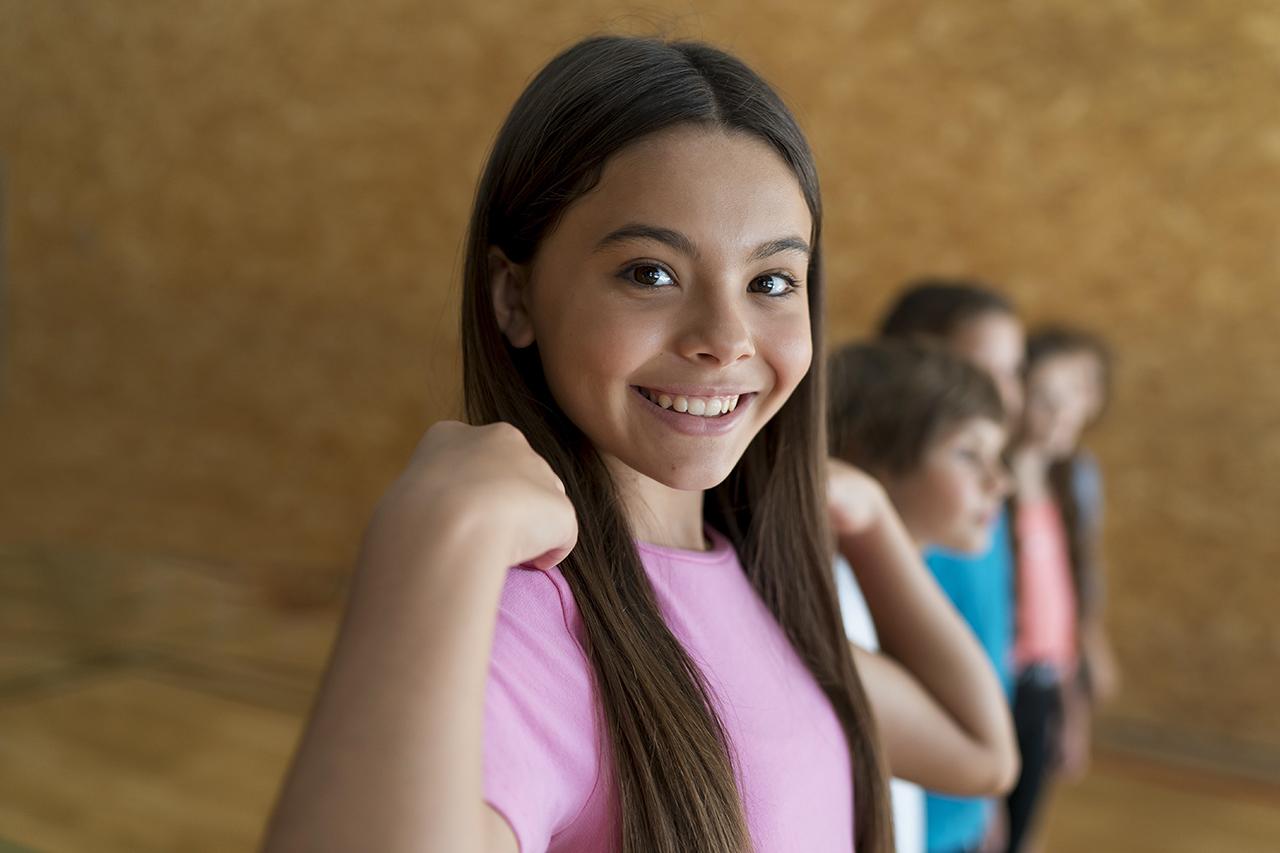 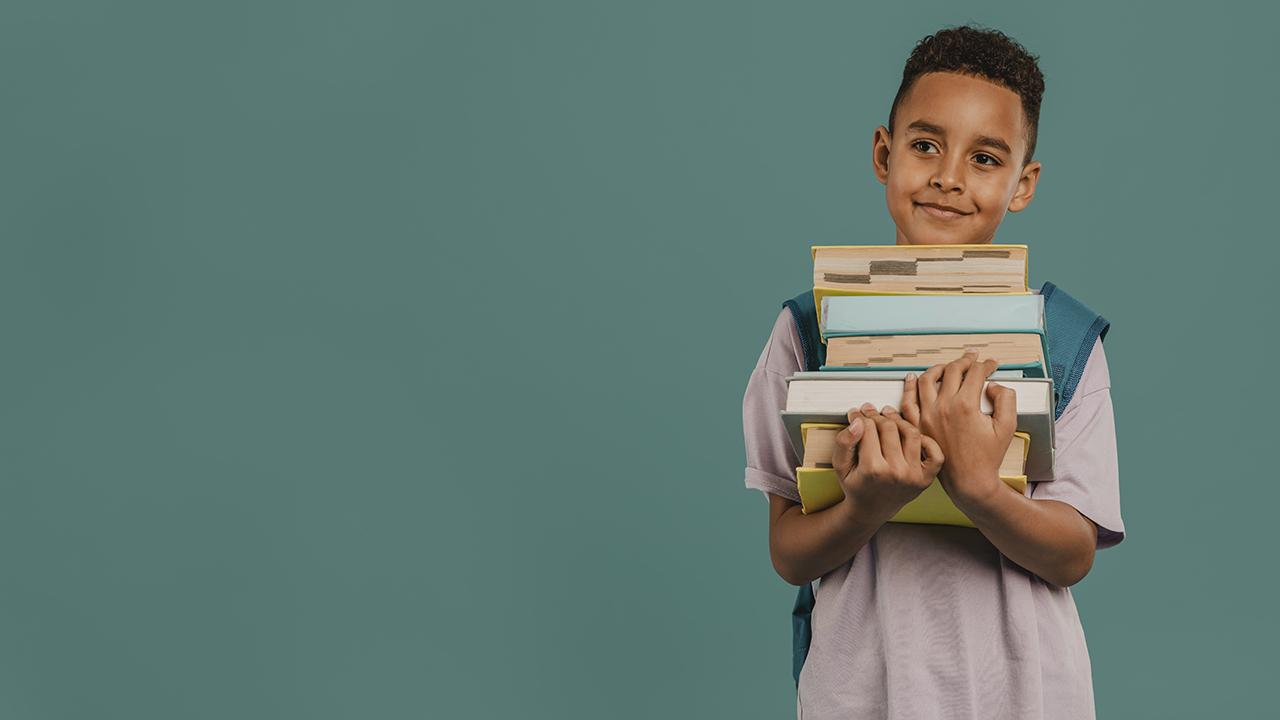 Elena James
John Doe
You can replace the image on the screen with your own
You can replace the image on the screen with your own
333,000,000
Earths is the Sun’s mass
9h 55m 23s
Is Jupiter’s rotation period
386,000 km
Distance between the Earth and the Moon
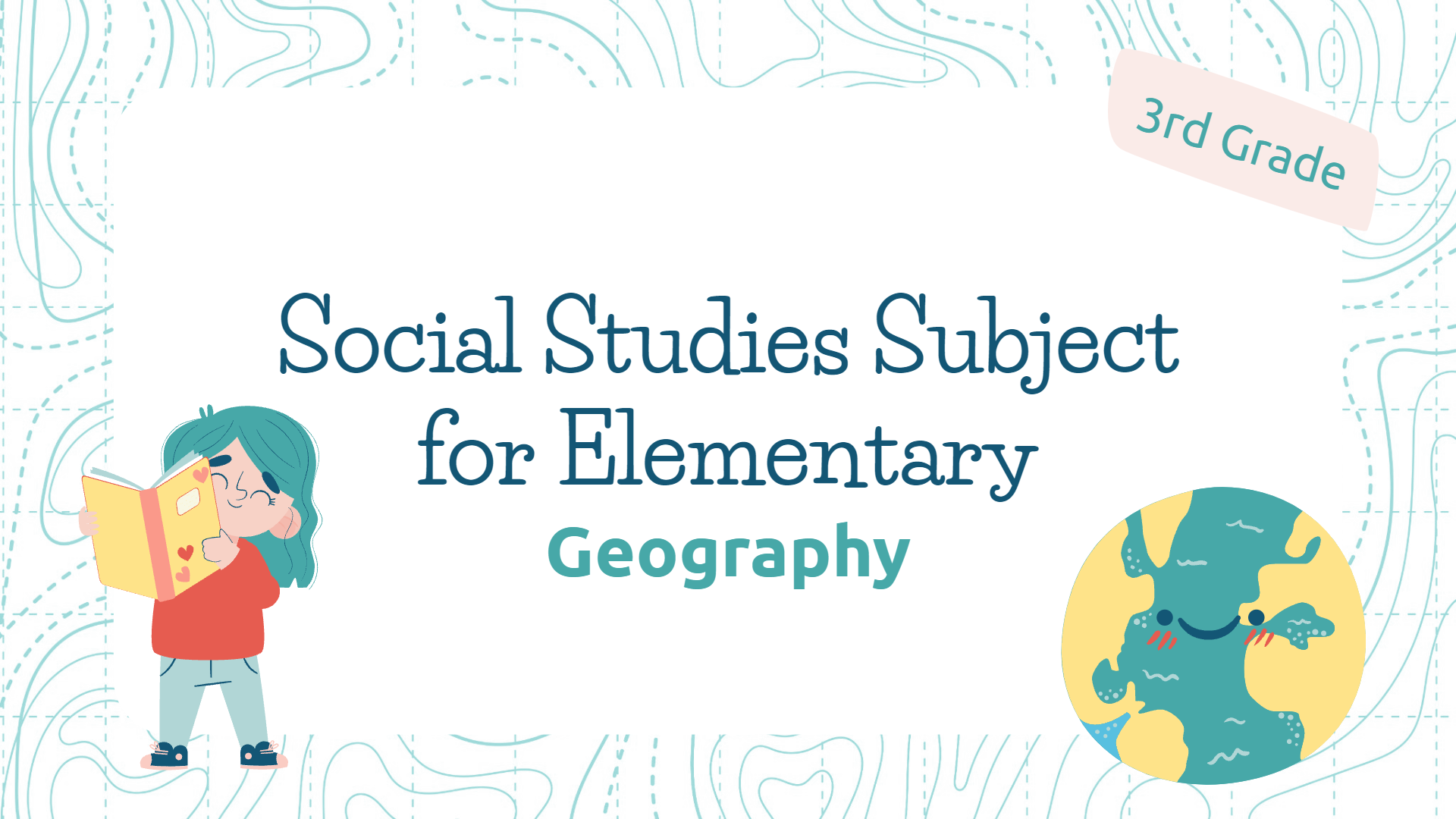 Desktop software
You can replace the image on the screen with your own work
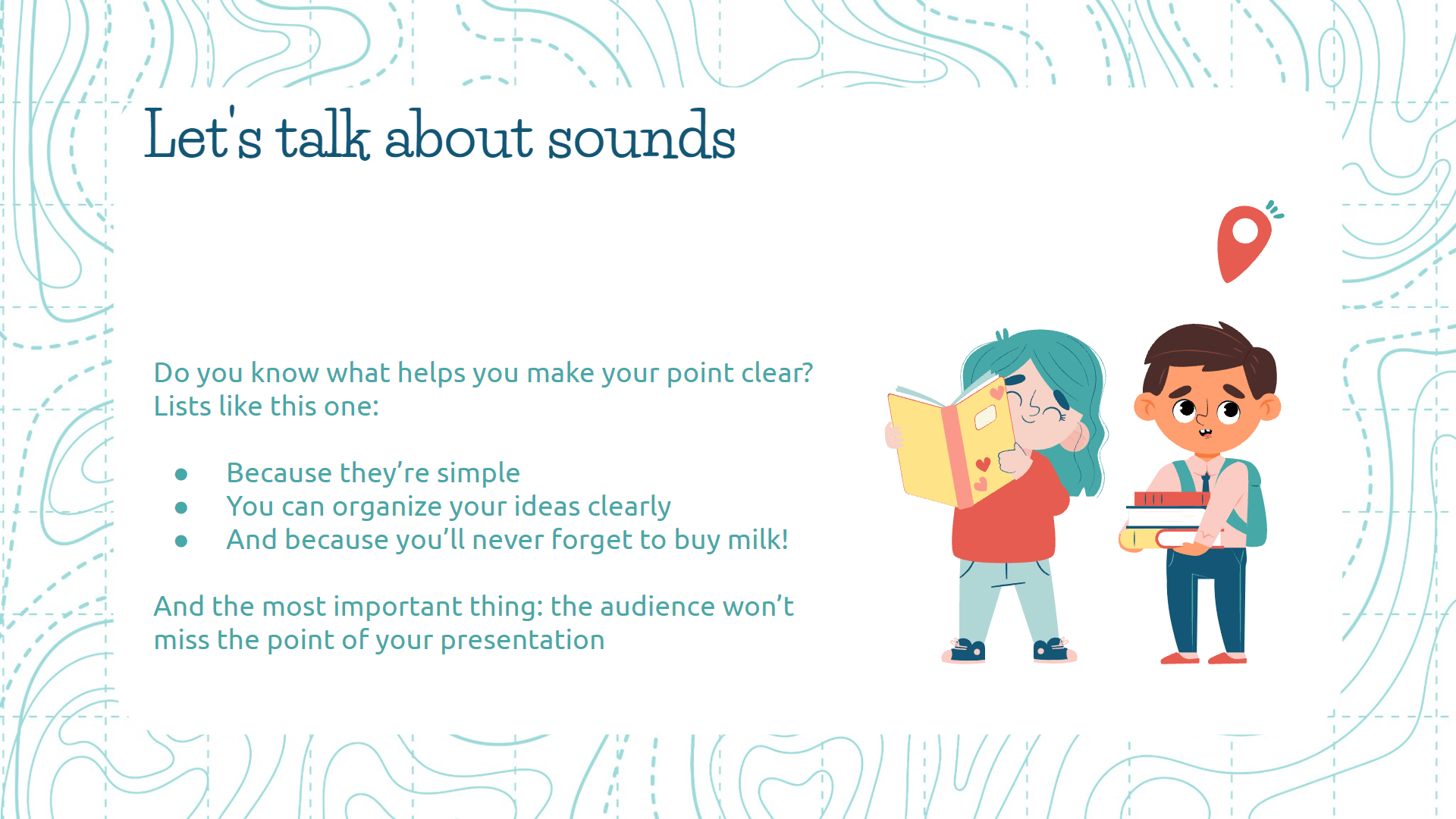 Tablet app
You can replace the image on the screen with your own work
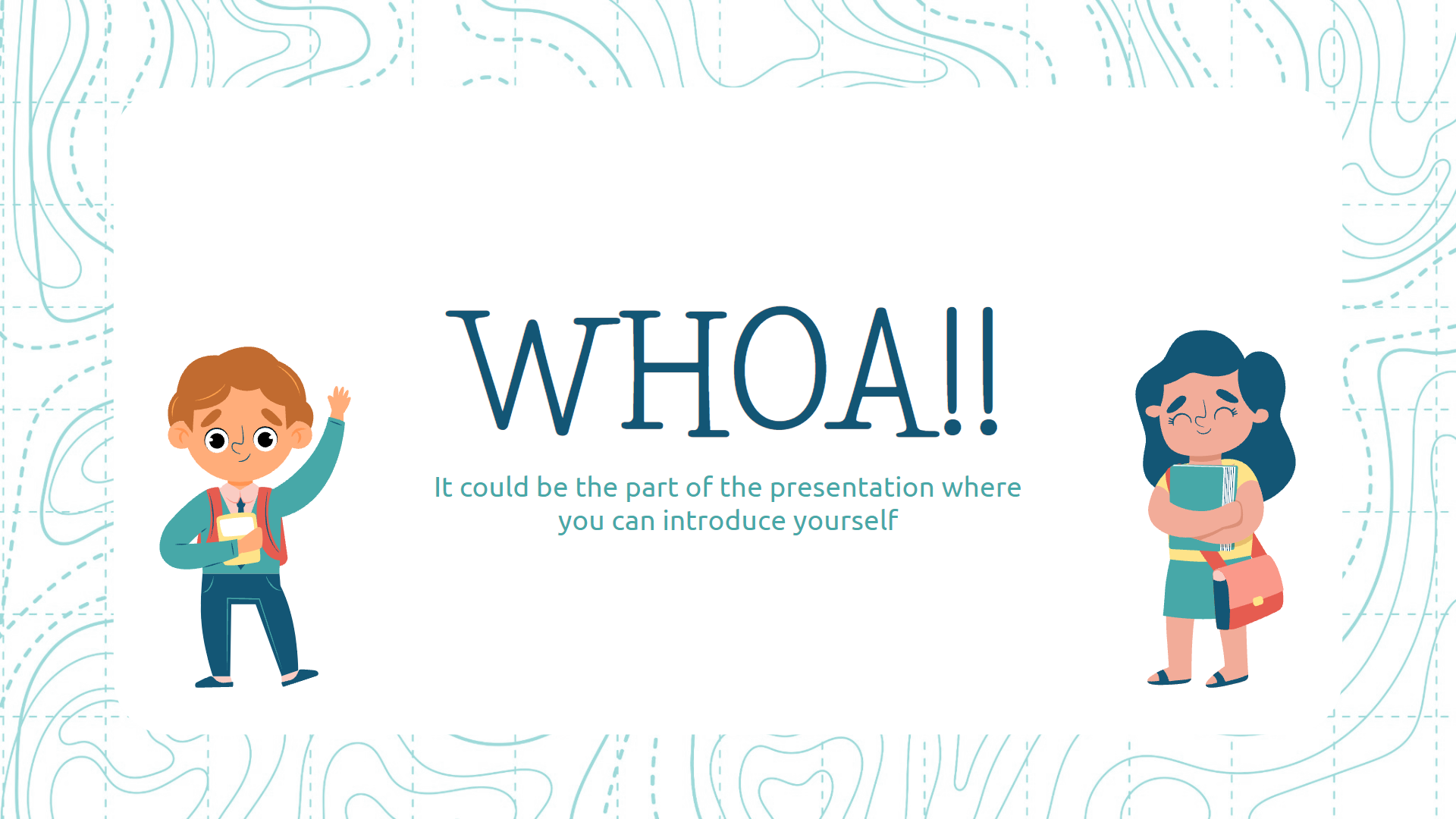 Phone web
You can replace the image on the screen with your own work
Thanks!
Do you have any questions?
addyouremail@freepik.com
+91 620 421 838
yourcompany.com
Please keep this slide for attribution
Alternative resources
Alternative resources
Photos

Portrait girl playing
Medium shot happy children outside
Sideways school boy copy space
Medium shot happy kids outside
 
Vector

Hand drawn children back to school
Resources
Photos

Medium shot smiley kids in school gym
Medium shot smiley kids at gym
Girl gesturing thumb up with tablet
Front view child holding a pile of books copy space
Vectors

Hand drawn tourism day background
Flat children back to school collection
Cartoon children back to school
Hand drawn back to school background
Travel map of thailand with landmarks
Hand drawn map of india
Hand drawn australia day background
Topographic map background design
Flat cute illustrated mother earth day
Happy world background with travel elements
Andalusia map with landmarks
Back to school banners set with photo
Instructions for use
In order to use this template, you must credit Slidesgo by keeping the Thanks slide.
You are allowed to:
- Modify this template.
- Use it for both personal and commercial projects.
You are not allowed to:
- Sublicense, sell or rent any of Slidesgo Content (or a modified version of Slidesgo Content).
- Distribute Slidesgo Content unless it has been expressly authorized by Slidesgo.
- Include Slidesgo Content in an online or offline database or file.
- Offer Slidesgo templates (or modified versions of Slidesgo templates) for download.
- Acquire the copyright of Slidesgo Content.
For more information about editing slides, please read our FAQs or visit Slidesgo School:
https://slidesgo.com/faqs and https://slidesgo.com/slidesgo-school
Instructions for use (premium users)
As a Premium user, you can use this template without attributing Slidesgo or keeping the "Thanks" slide.
You are allowed to:
Modify this template.
Use it for both personal and commercial purposes.
Hide or delete the “Thanks” slide and the mention to Slidesgo in the credits.
Share this template in an editable format with people who are not part of your team.
You are not allowed to:
Sublicense, sell or rent this Slidesgo Template (or a modified version of this Slidesgo Template).
Distribute this Slidesgo Template (or a modified version of this Slidesgo Template) or include it in a database or in any other product or service that offers downloadable images, icons or presentations that may be subject to distribution or resale.
Use any of the elements that are part of this Slidesgo Template in an isolated and separated way from this Template.
Register any of the elements that are part of this template as a trademark or logo, or register it as a work in an intellectual property registry or similar.
For more information about editing slides, please read our FAQs or visit Slidesgo School:
https://slidesgo.com/faqs and https://slidesgo.com/slidesgo-school
Fonts & colors used
This presentation has been made using the following fonts:
Life Savers
(https://fonts.google.com/specimen/Life+Savers)

Ubuntu
(https://fonts.google.com/specimen/Ubuntu)
#135675
#47a8a8
#b1d6d6
#e65c50
#fa998a
#faccc3
#faebe8
#fee389
Storyset
Create your Story with our illustrated concepts. Choose the style you like the most, edit its colors, pick the background and layers you want to show and bring them to life with the animator panel! It will boost your presentation. Check out How it Works.
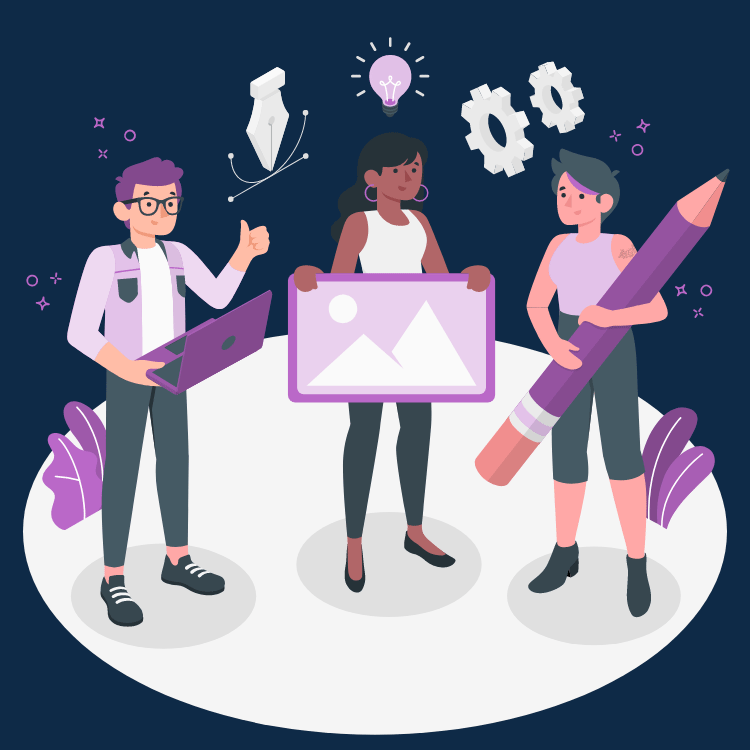 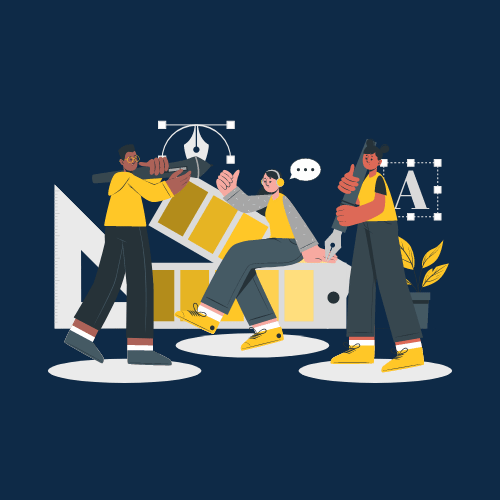 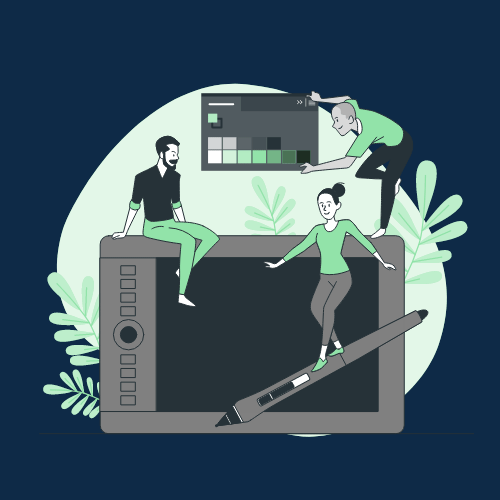 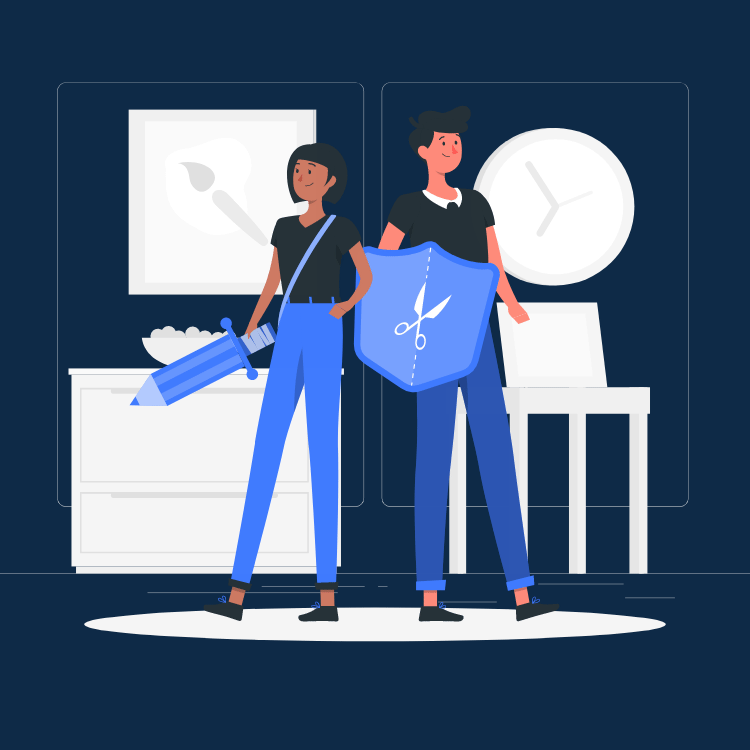 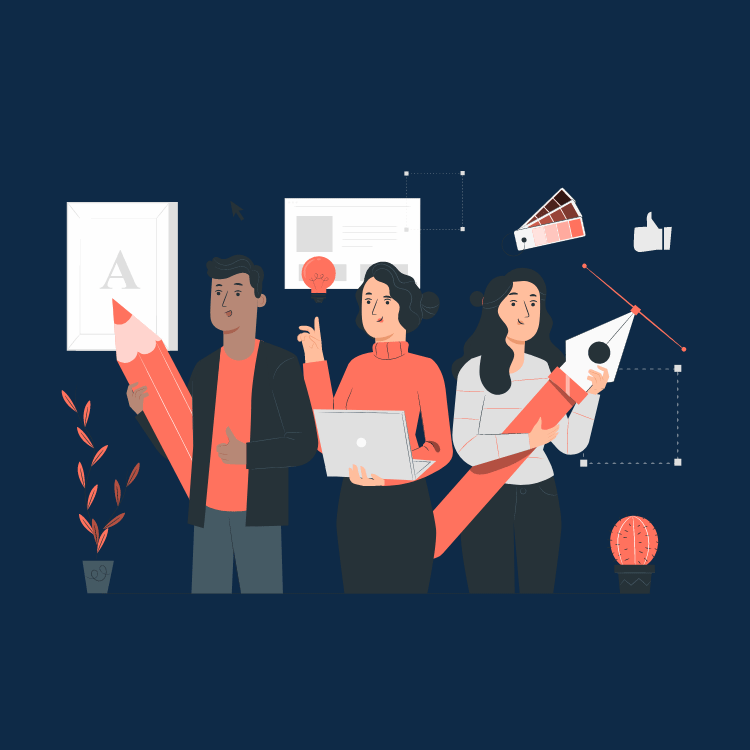 Pana
Amico
Bro
Rafiki
Cuate
Use our editable graphic resources...
You can easily resize these resources without losing quality. To change the color, just ungroup the resource and click on the object you want to change. Then, click on the paint bucket and select the color you want. Group the resource again when you’re done. You can also look for more infographics on Slidesgo.
FEBRUARY
JANUARY
MARCH
APRIL
PHASE 1
Task 1
FEBRUARY
MARCH
APRIL
MAY
JUNE
JANUARY
Task 2
PHASE 1
Task 1
Task 2
PHASE 2
Task 1
Task 2
...and our sets of editable icons
You can resize these icons without losing quality.
You can change the stroke and fill color; just select the icon and click on the paint bucket/pen.
In Google Slides, you can also use Flaticon’s extension, allowing you to customize and add even more icons.
Educational Icons
Medical Icons
Business Icons
Teamwork Icons
Help & Support Icons
Avatar Icons
Creative Process Icons
Performing Arts Icons
Nature Icons
SEO & Marketing Icons
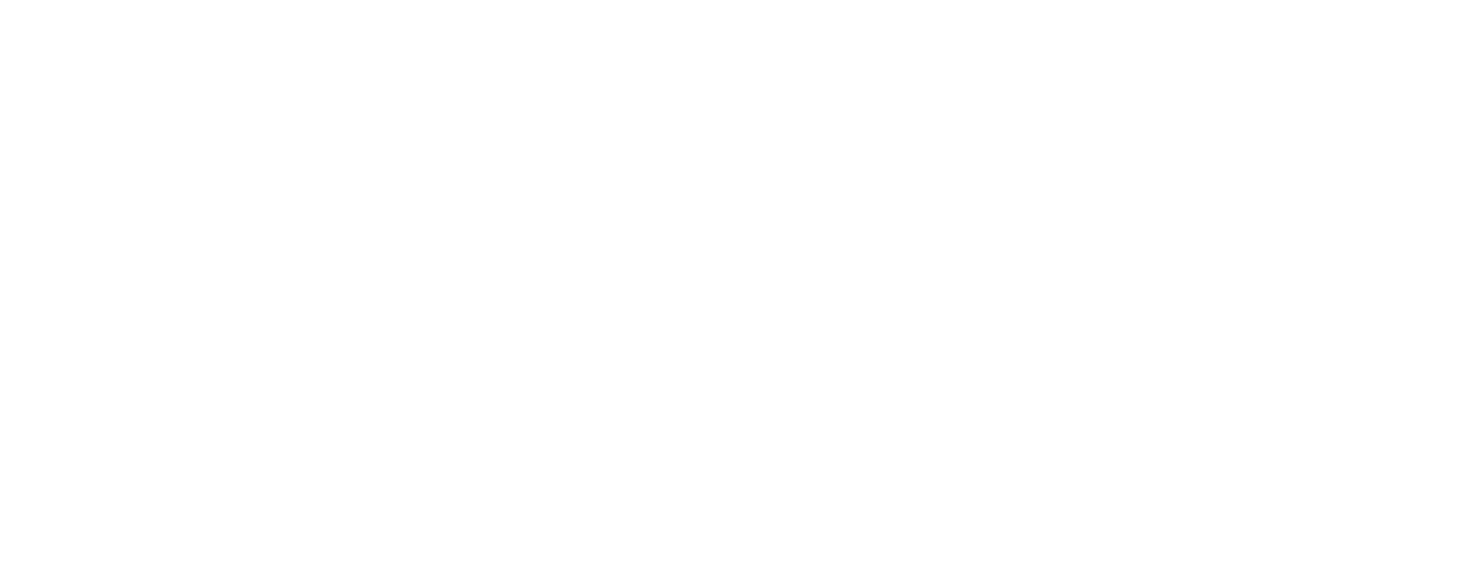